Snakes
The Plan
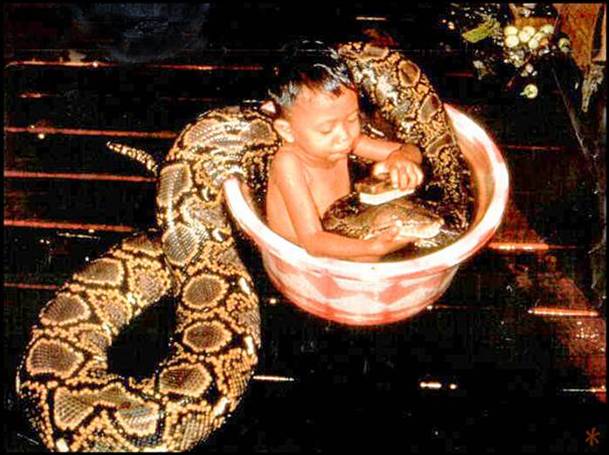 Reptiles
Taxonomy + basic biology
Snakes
Taxonomy + basic biology
Sexing
Handling
Husbandry
Nutrition, feeding, & anorexia
Owner precautions
Snake Basics
2500 spp
Life span
Wild vs. captive
Larger > smaller
3 – 40 yrs
Sexual maturity vs. life span
http://michaelcravens.com/sitebuildercontent/sitebuilderpictures/1.jpg
Snake Basics Continued
Habitats
Terrestrial, arborial, aquatic or semi-aquatic, fossorial
Concentrated in tropics
Size
10cm – 10m
Indeterminate growth
http://www.reptileknowledge.com/images/reticulated-python.jpg
Snake or legless lizard?
Moveable eyelids vs. spectacle?
External ears/eardrums?
Ventral scales: single row of large rectangles, or large number of small scales?
www.tailsnscales.com
Snake Taxonomy
ORDER: Squamata
SUBORDER: Serpentes
INFRAORDERS: Scolecophidea, Alethinophidea
http://www.tigr.org/reptiles/trees/SnakePhylogenyWilcox.gif
Boas & pythons
www.b-r-a-s.co.uk
http://www.tigr.org/reptiles/trees/SnakePhylogenyWilcox.gif
http://images.google.com/imgres?imgurl=http://bp0.blogger.com/_
Boas – Common boa
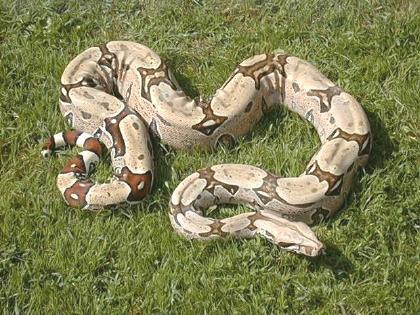 Brazilian rainbow boa
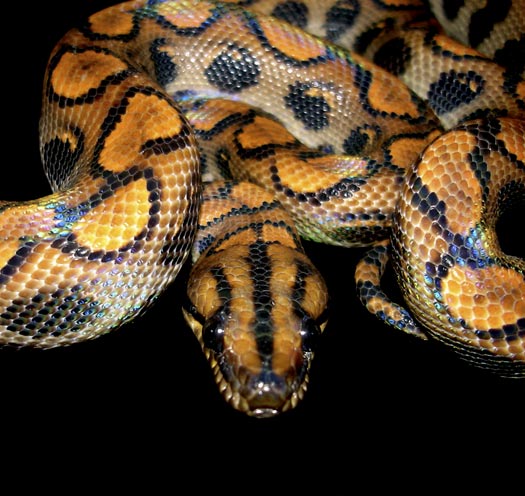 Emerald tree boa
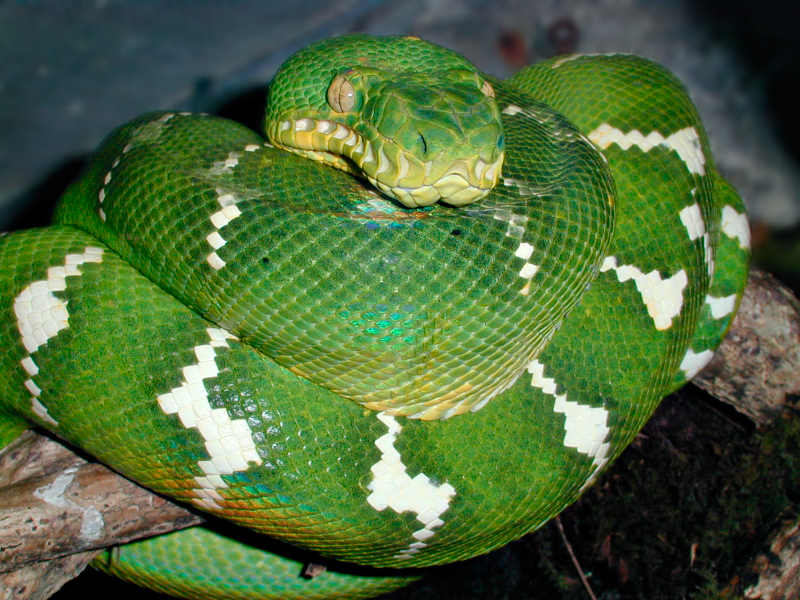 Pythons – Ball python
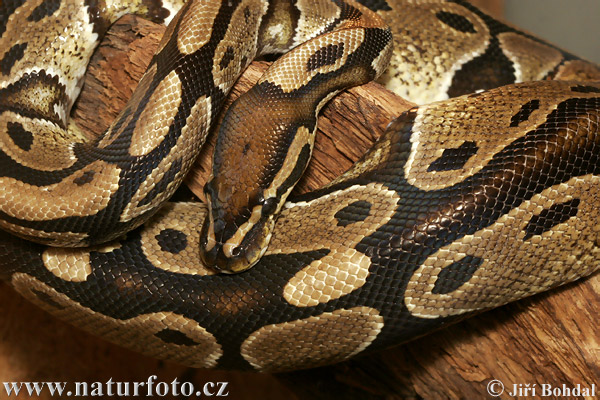 Blood python
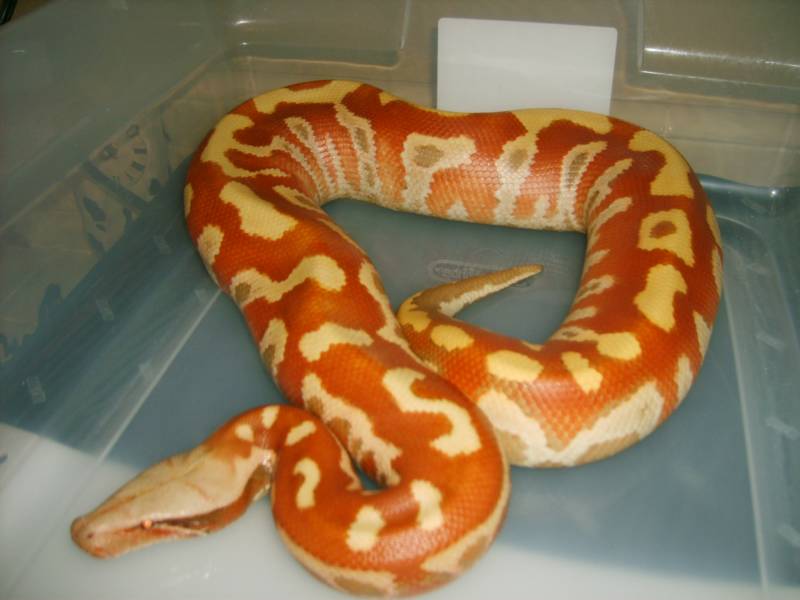 Burmese Python
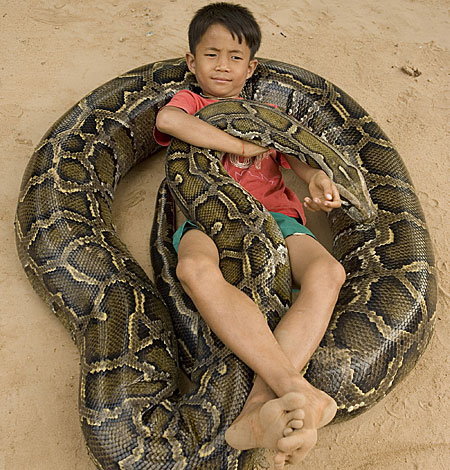 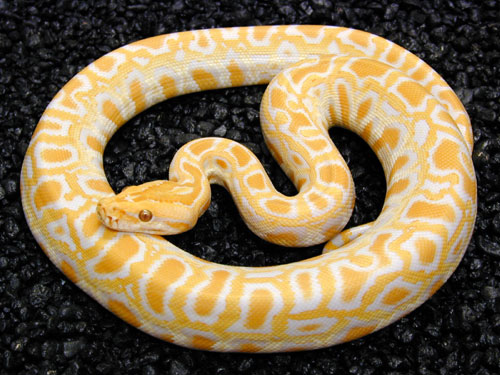 Burmese Python
Green tree python
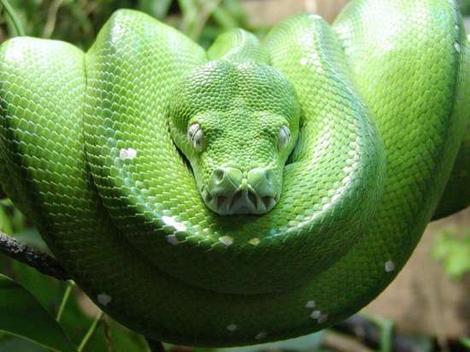 Carpet python
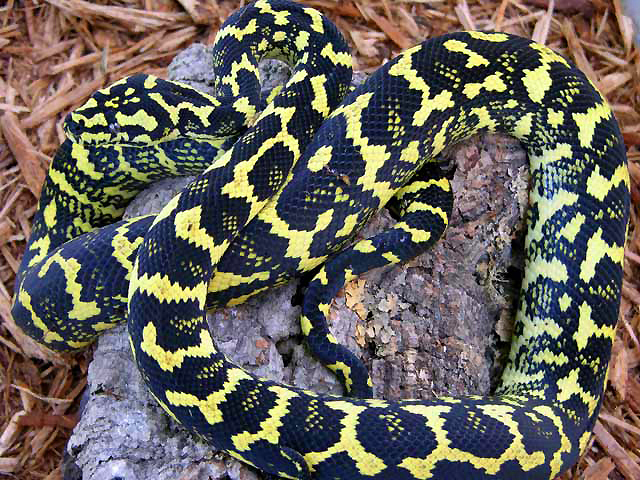 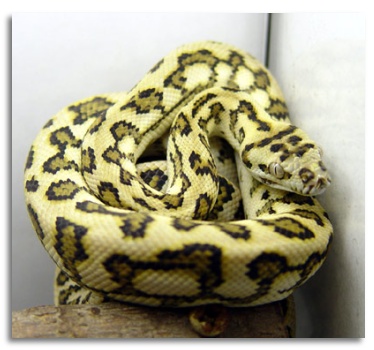 Reticulated python
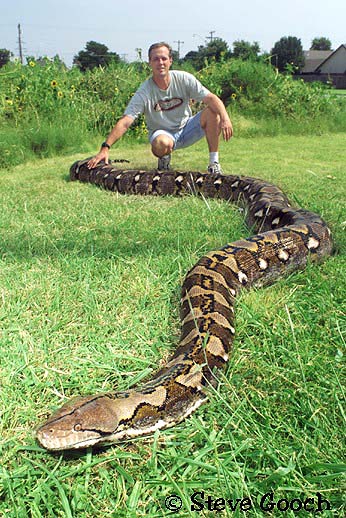 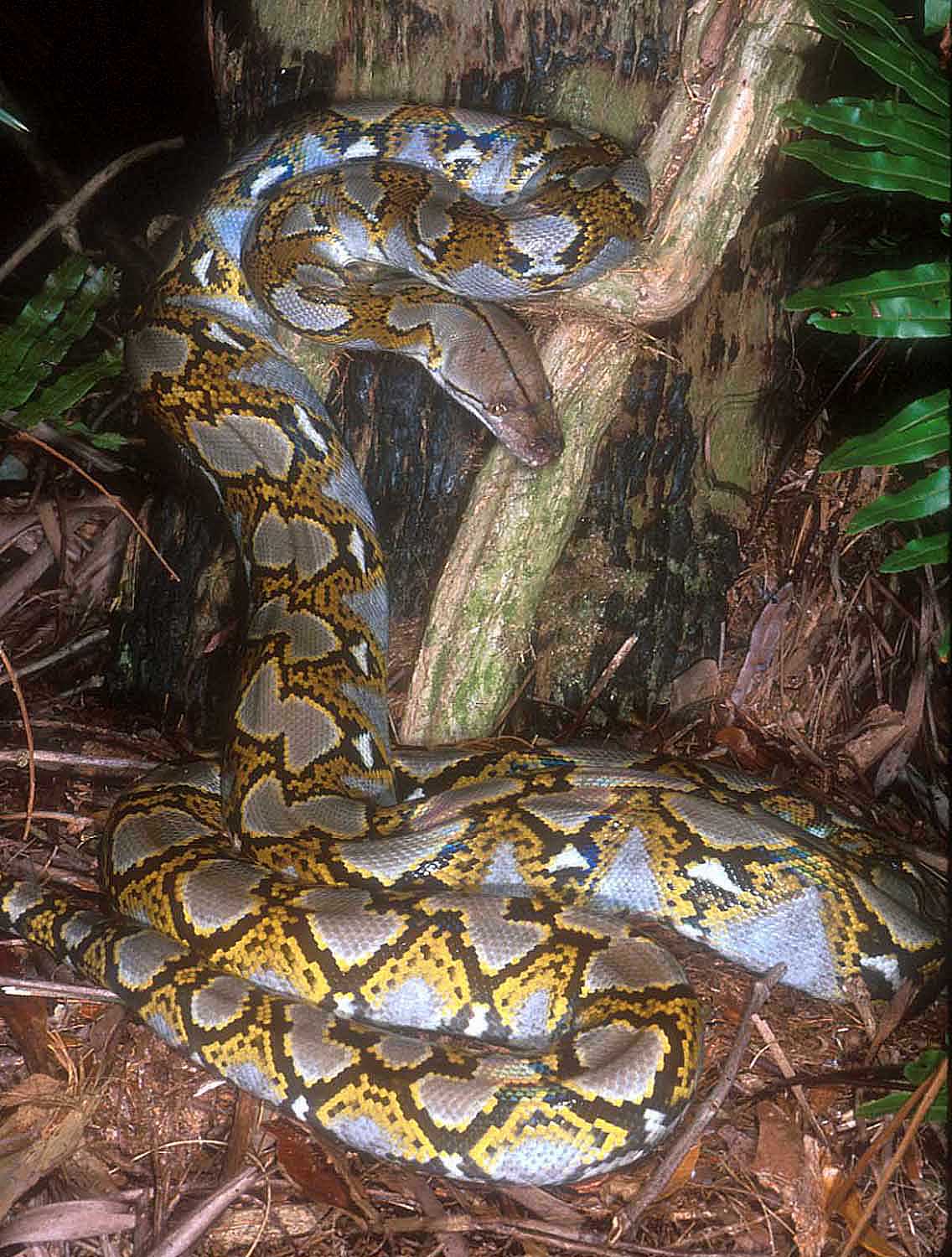 African rock python
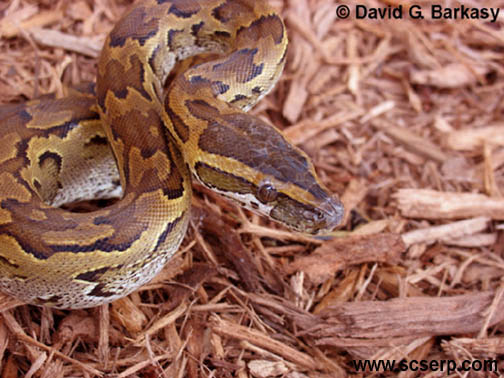 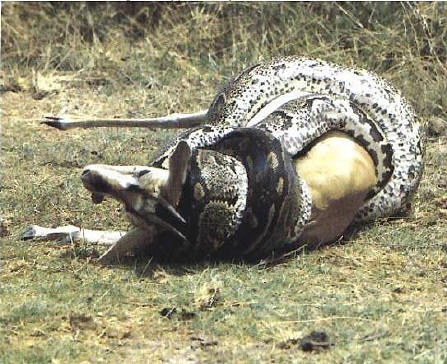 Colubrids: “typical” snakes
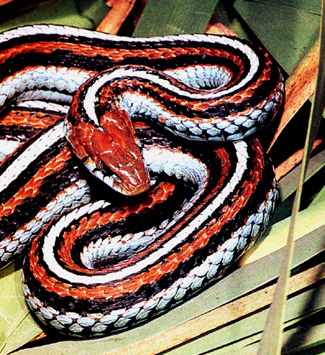 http://www.geocities.com/shavano08/sfgs3.jpg
http://www.tigr.org/reptiles/trees/SnakePhylogenyWilcox.gif
http://www.dkimages.com/discover/previews/878/20414221.JPG
Colubrids - King snake
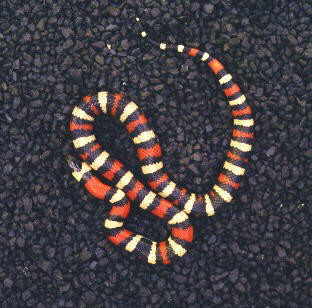 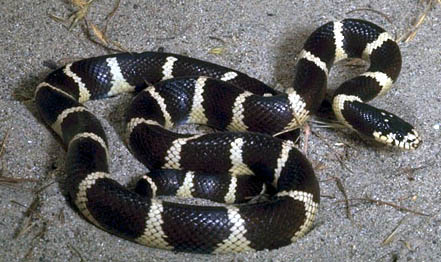 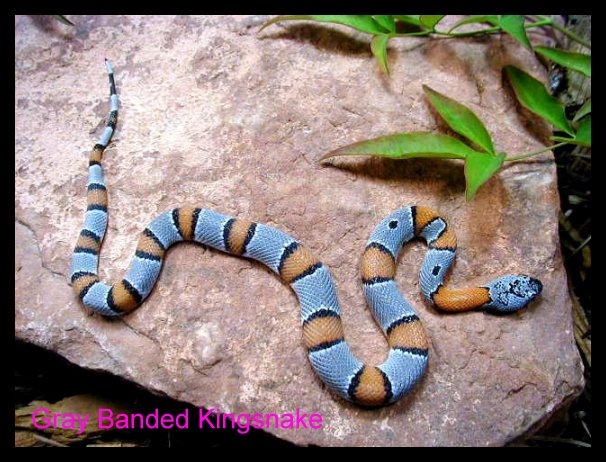 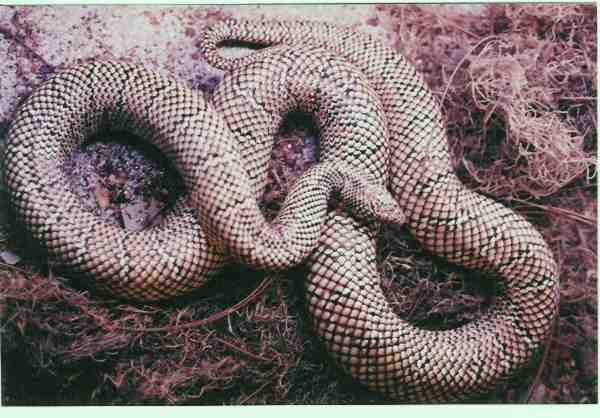 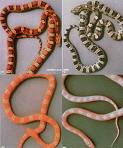 Corn snake
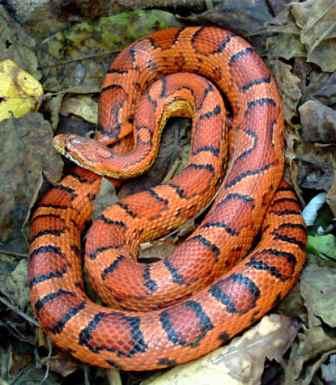 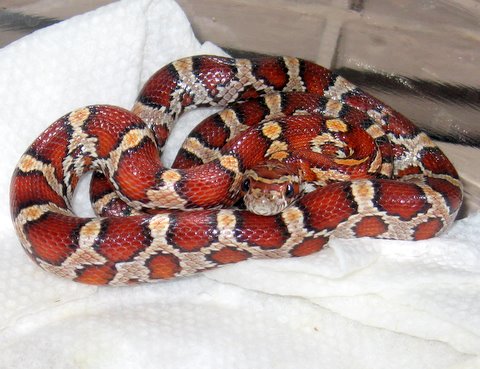 Rat snake
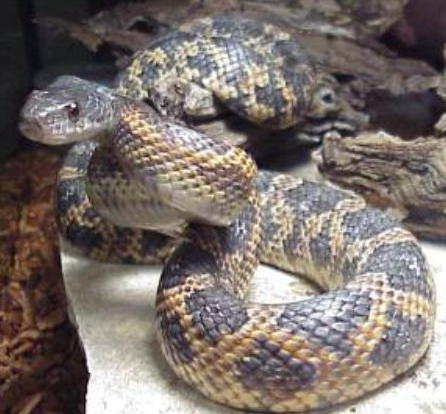 Milk snake
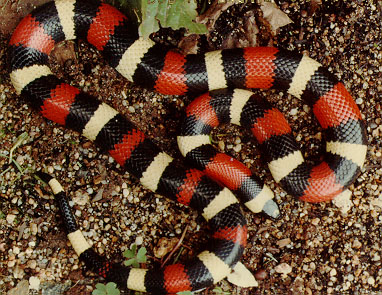 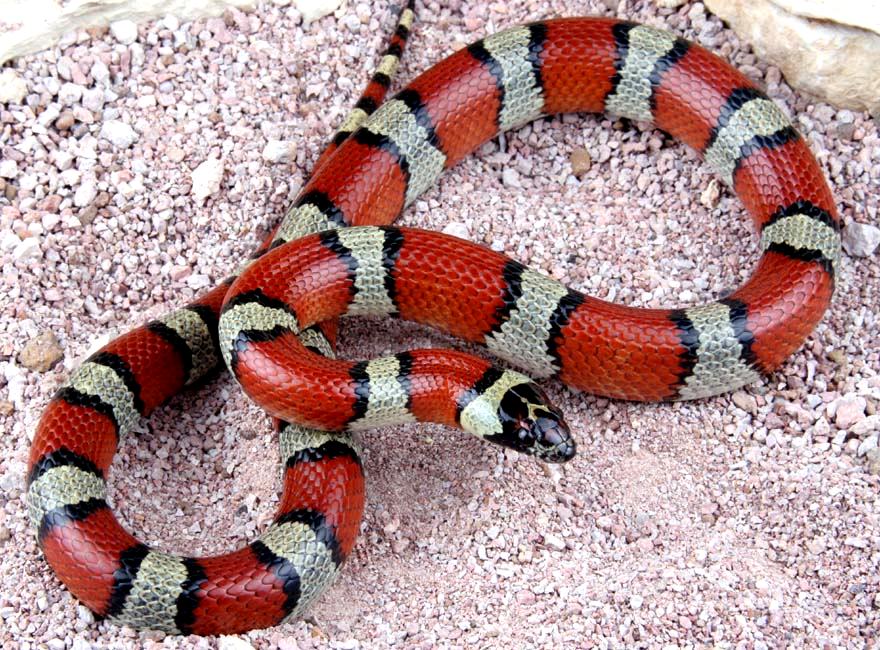 Gopher
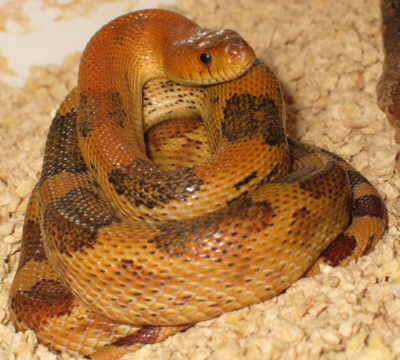 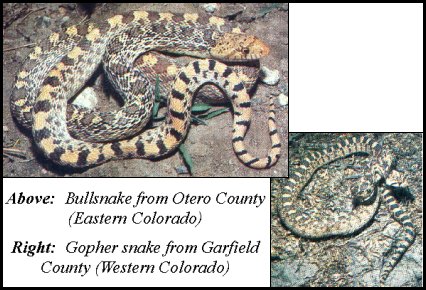 Garter snake
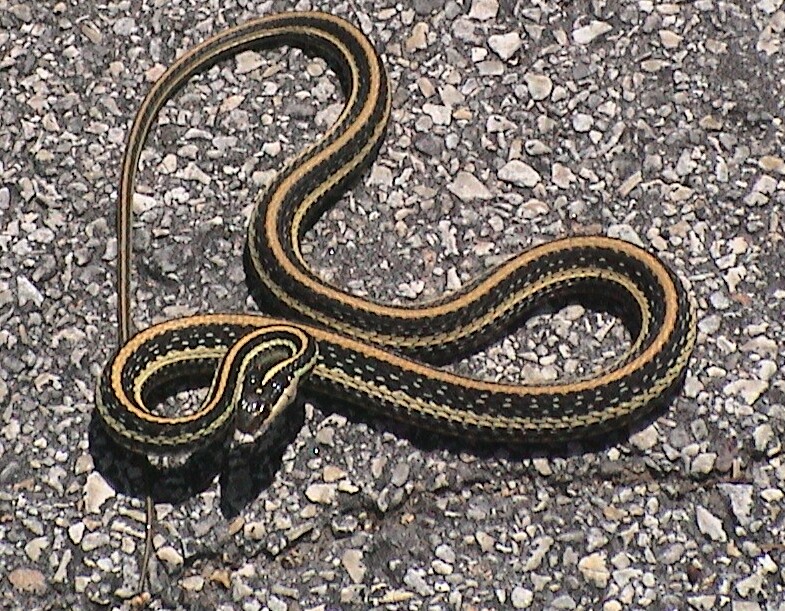 Blind snakes, worm snakes, thread snakes
http://www.tigr.org/reptiles/trees/SnakePhylogenyWilcox.gif
http://www.californiaherps.com/snakes/images/lhhumilis2sd04.jpg
Vipers (Viperids) & pit vipers (Crotalids)
http://www.geocities.com/braguk/Photos/coiledadder.jpg
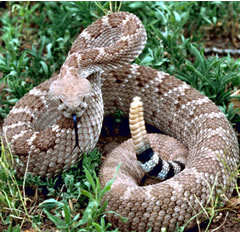 http://www.tigr.org/reptiles/trees/SnakePhylogenyWilcox.gif
http://www.matrifocus.com/LAM03/images/rattlesnake-opt.jpg
Cobras, mambas, coral snakes, sea snakes
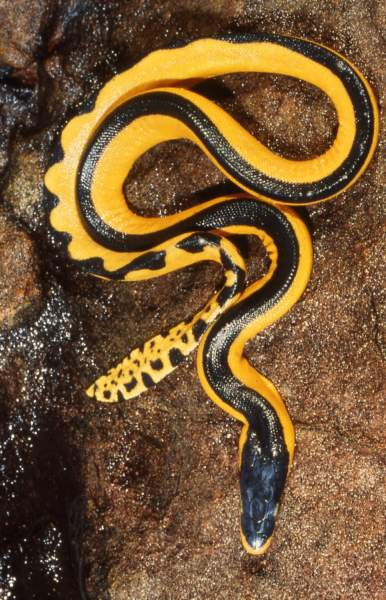 http://www.susanscott.net/images/07-15_yellow-bellied%20sea%20snake%20by%20Hal%20Cogger.jpg
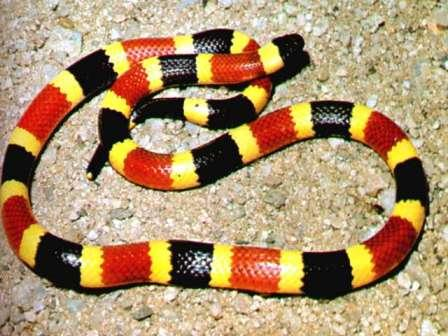 http://www.k12.nf.ca/acreman/learning_logs/king_cobra.JPG
http://www.tigr.org/reptiles/trees/SnakePhylogenyWilcox.gif
http://www.floridasnakes.net/coral-snake.jpg
Adaptations of Snakes
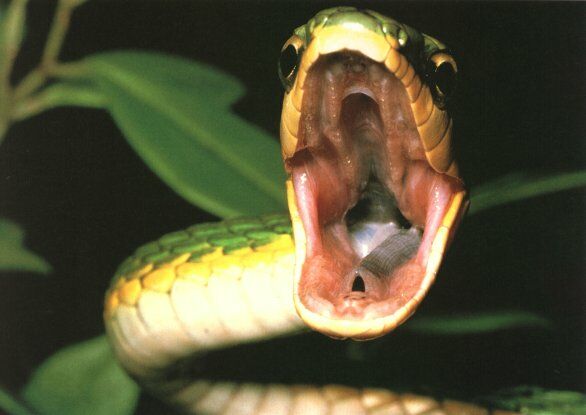 Snakes probably evolved from lizards that lived above ground found during the Cretaceous period.
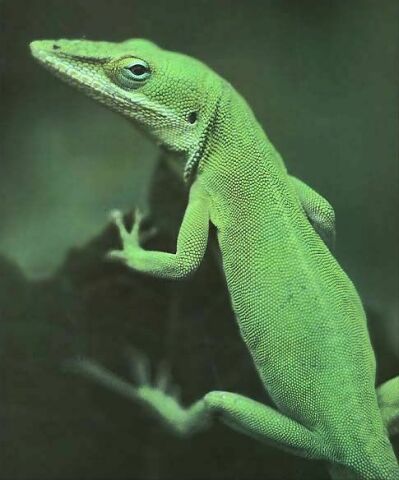 Movement
A snake has a backbone of 100 to 400 vertebrae, each of which has a pair of ribs attached. 
      - Providing the framework for thousands of muscles
The interaction of bones, muscles, and skin enables asnake to move in one of three basic ways: 
        1. Lateral undulation 
        2. rectilinear movement 
        3. side winding.
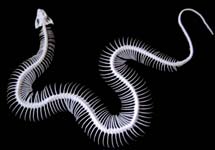 Movement cont.
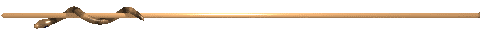 Most commonly move by lateral undulation.        
    - moving forward in an S shaped path.
In rectilinear movement, the snake applies muscular force on its belly, not its sides. 
   - Scutes are scales on its belly that catch on bark orother rough surfaces (like a caterpillar).
Some desert-dwellers snakes progress by side-winding.
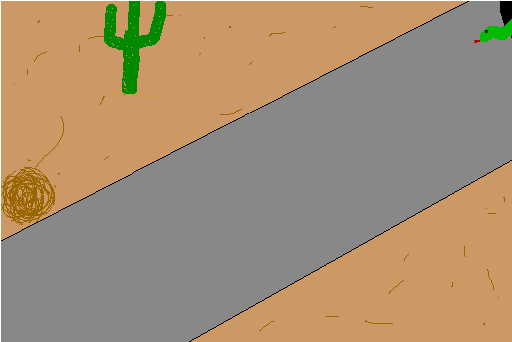 Snake Biology
Lungs: R >>> L
Oviparous vs. ovoviviparous
Hibernation
Ecdysis
Hearing
Jacobson’s organ (special sensory organ in the roof of a snake’s mouth sharpens its sense of smell)
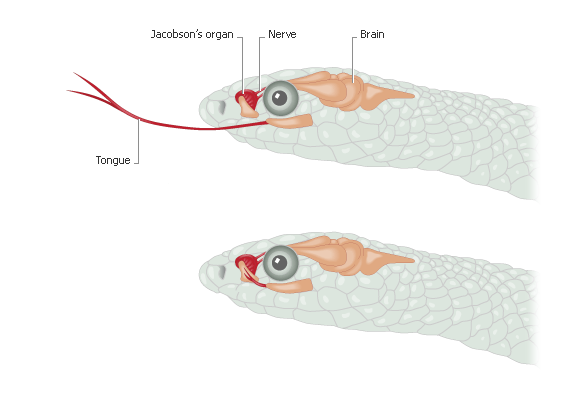 Snake Teeth
Wikipedia.com
Wikipedia.com
www.reptilis.net
Sexing Snakes: Hemipenes
http://campus.murraystate.edu/academic/faculty/terry.derting/cva_atlases/copsnake/Image012.jpg
www.scielo.sa.cr
Sexing Snakes
http://www.cornutopia.com/Corn%20Utopia%20on%20the%20Web/Photo%20&%20Image%20Stockpile%20-%20CornUtopia/Sexing%20corns%20collage%20-%20CAPTION.jpg
Procedure
Sexing Snakes: the easy way
www.amnh.org
http://taggart.glg.msu.edu/isb200/VESTIG.GIF
Snake Husbandry: Enclosure
Space requirements: generally ~3/4L x 1/3L
Glass, plexiglass, plastic
Escape-proof: locking lid with ventilation
www.cranwill.com
http://www.pianomanfan.com/Fluffy/Enclosure.jpg
Snake Husbandry: Substrate
APPROPRIATE
Newspaper/paper
Gravel/pebbles
Cypress/aspen shavings
Course sand (desert snakes ONLY)
Peat/sphagnum (fossorial)
Astroturf 
Dried leaves
Natural soil/vegetation (sterilize)
INAPPROPRIATE: 
CEDAR/PINE or other aromatic shavings
Fine sand (cloacitis, skin/eye infections)
Sawdust or ground corn cob (resp/GI problems)
Cat litter (dehydrating, skin problems)

THE PURPOSE: 
Absorb waste
Not cause problems!
Snake Husbandry: Water
ALWAYS provide fresh water in bowl
Many snakes will drink by sucking or sipping
Large enough for soaking EXCEPT semi-aquatic snakes
www.repvet.co.za
Snake Husbandry: Hide Boxes
Thigmotactism
GOOD: cardboard boxes, ice cream tubs, wooden bird nests, rock caves, hollow logs
Size >> darkness
http://redtailboafaq.com/pictures/02-05-0610.jpg
Snake Husbandry: Other Items in Cage
Shedding surface
Basking areas
Cage mates?
Young vs. adult
Timid vs. aggressive
Feed separately
http://www.boatips.com/images/king%20snake.jpg
Snake Husbandry: Temperature and Ectothermy
Ectothermy: radiation, conduction, convection, evaporation, color
Temperature ranges
Lethal (low = 4C, high = 38-44C)
Critical (low = 10C, high = 35C)
Optimal (18-34C) 64-93F
Temperate/tropical: 25-30C
Desert: 29-33C
Snake Husbandry: Temperature Gradient
VOLUNTARY ACCESS to THERMAL GRADIENT during light photoperiod
Reduce temperature by 5-8C at night
MONITOR with reptile thermometer
Snake Husbandry: Temperature Apparatus
Supplemental heating: room or cage
Heat lamps: OUTSIDE and ABOVE cage, reflected onto basking area
Fluorescent + incandescent bulbs
Infrared heat lamp
Heat rocks/sizzle stones: BAD IDEA
APPROPRIATE
www.petzoo.co.uk
http://www.pets-warehouse.com/pic-s/STR80120.JPG
http://www.hardwarestore.com/media/product/646969_front200.jpg
INAPPROPRIATE
Snake Husbandry: Photoperiod
Photoperiod controls biorhythms
# hours of light/day more important than timing
Temperate: 10-14 hrs light
Tropical: 12-12 hrs light
Increase from min  max in spring, decrease in fall
Snake Husbandry: Lighting
COORDINATE photoperiod with thermal gradient
Natural light or combination incandescent + fluorescent, full-spectrum bulb
EXPERIMENT with wattages and distances
http://sleepytrees.com/forsale/snake/snake_enclosure_open.jpg
Snake Husbandry: Humidity
Tolerate 35-70% humidity 
Desert: 30-50%
Subtropical: 60-80%
Tropical: 80-90%
Snake Husbandry: Humidity
Humidity too low
Dehydration, dysecdysis
Humidity too high
Dermatitis
http://web.mac.com/exoticdvm/reptile_archives_2006/Archives_files/IMG_0211.jpg
Snake Husbandry: Humidity
Increase humidity for ecdysis, nesting, newborns
Large water bowl
Misting
Damp substrate
Humidifier
Snake Husbandry: Cleaning
Remove solid feces when noticed
Change bedding as needed (~q3mo)
Gravel: soak in bleach 1:32 for 1hr, rinse, dry in sun
Peat/sphagnum: replace at cleaning
Snake Nutrition: Feeding
Strict carnivores! Whole prey = balanced diet
http://www.bbc.co.uk/blogs/jowhiley/snake_v_alligator.jpg
Feeding
Snakes eat animals, but lack structural adaptations common to other carnivores.
Snakes do not see or hear well, and have no limbs, and their teeth and small mouth cannot rip and grind flesh.
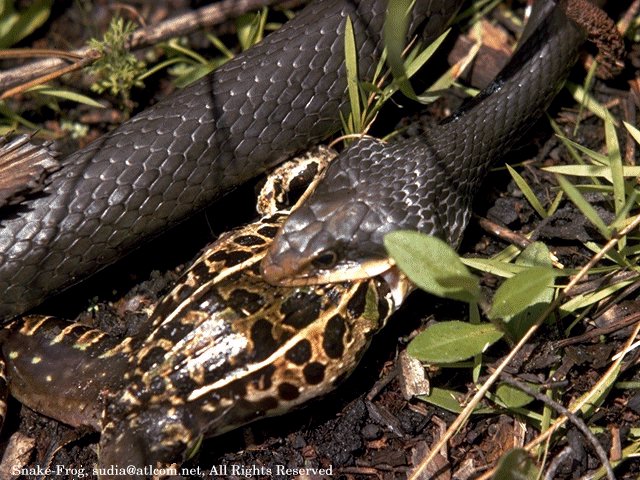 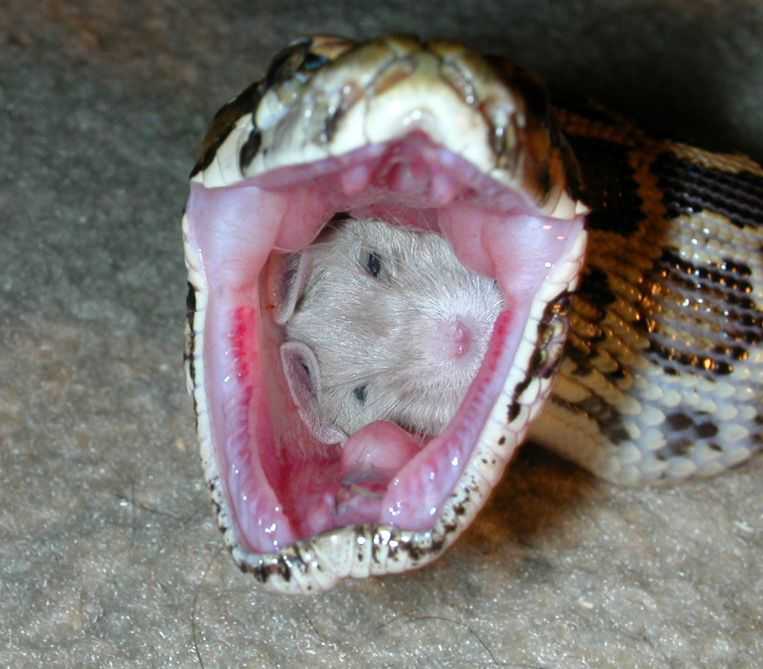 Snake Nutrition: Feeding Invertebrate-eaters
Crickets, earthworms, spiders, centipedes, snails, crayfish, termites, grubs
Vary the offering
Calcium supplementation
http://www.australianwildlife.org/images/wildlife/158.gif
Snake Nutrition: Vertebrate-Eaters
Captive-raised, dead whole prey ONLY (no “sausage”)
Generalized vs. specialized
Generalized: rodents, gerbils, rabbits, chickens, fish
Specialized: snakes, lizards, frogs, salamanders
Consider natural history of species (arboreal vs. aquatic, etc)
APPROPRIATE
www.pets-warehouse.com/pic-s/STR70105.JPG
http://www.drsfostersmith.com/images/Categoryimages/normal/p-33253-42495-reptile.jpg
INAPPROPRIATE
http://incontiguousbrick.files.wordpress.com/2007/06/snakeboy.jpg
http://cache.viewimages.com/xc/56631112.jpg?v=1&c=ViewImages&k=2&d=17A4AD9FDB9CF193CC300C081D9F47005D57F23A2A51DDFA66394E604F3FD47EA55A1E4F32AD3138
Snake Nutrition: Feeding Frequency
Overfeeding > underfeeding
Neonates: feed after first shed (10d), q1-3d
Invert eaters: ad lib, 1-week fasting periods
Adults: twice a month or once a month depending of age and size
Boas/pythons: substantial meal twice a month
Feed less: obesity, winter, breeding, ecdysis, stress
Anorexia in snakes
Not eating for >1-2 month
Ddx: 
Medical: parasites, neoplasia, organ dysfunction
Husbandry: lighting, temp, hiding places, major life changes, food type, excessive handling/noise, ecdysis, winter, ANYTHING
Anorexia in snakes
Treatment 
Rule out medical problems 
Feed live pinkies
Fresh kill pray
Scent-transfer technique
Force-feeding: whole prey
Snake Precautions: Salmonella
Gram(-) bacteria
Natural part of reptile gut flora
Opportunistic human pathogen (GI)
Wash hands with soap!
Bleach (1:32)to clean snake stuff
Maybe a snake is not for you . . .
http://barfblog.foodsafety.ksu.edu/snakes-on-a-plane-5(2).jpg
Snake Precautions: Snakebites
Nonvenomous snakebites
Venom contains proteolysins, hemorrhagins, cardiotoxins, cytolysins
Viperid/Crotalid = cytotoxic/hemotoxic
Elapid: neurotoxic
“De-venomed” or “venomoid” snakes
http://www.flatrock.org.nz/topics/animals/assets/snake_bite.jpg
Snakebite First Aid
Remain calm; try to ID snake
Immobilize, loose splint
Remove jewelry/collar
NO tourniquet or ice 
NO cutting the wound or attempting to remove venom 
GET TO A MEDICAL FACILITY for antivenom/antivenin
http://www.davidbessler.com/wordpress/wp-content/uploads/Picture_085_800x600.jpg
Locating Prey
Snakes evolved a sense of smell which they use to locate their prey. 
    - By flicking its forked tongue , a snake gathers chemicals from the environment. 
The tongue transfers these chemicals to two pits in the roof of the mouth called the Jacobsons organ where the nerves are highly sensitive to the chemicals.
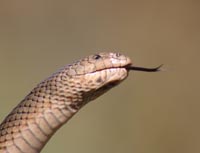 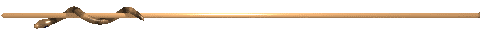 Locating Prey Cont.
Some snakes inject their prey with Toxic venom
 most bite down their fangs and inject the poison into their prey.
Venom is chemically complex. 
     - The hemotoxins  are proteins that attack the circulator system, destroy red blood cells and disrupt the clotting power of blood.  
    - The neurotoxins work on the nervous system, by disrupting the nerve pathways which is dangerous to respiratory and heart functions.
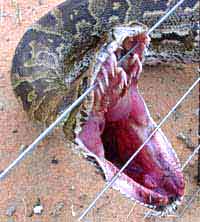 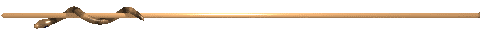 Swallowing and Digesting Prey
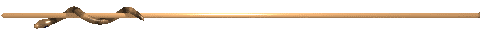 A snakes upper and lower jaws are hinged and move independently. 
when unhinged, the jaws stretch to allow the mouth to open extremely wide. 
While swallowing it whole the snake thrusts its windpipe into the throat, allowing the snake to breathe 
    - the process of can take several hours.
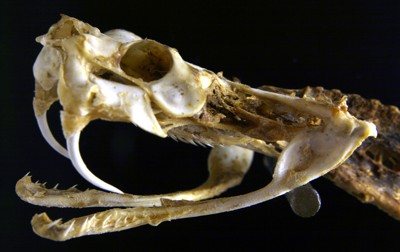 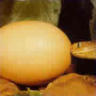 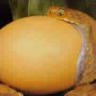 Defense
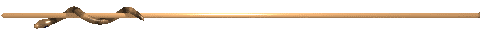 Natural selection resulted in modifications for defense.
Camouflage is beneficial for both seeking prey and hiding from predators. 
   - many snakes are green and blend with foliage
   - others are brown and hide against the bark of trees
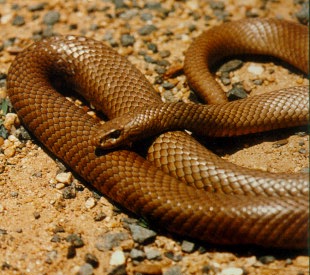 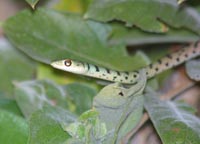 Defense Cont.
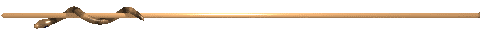 Some snakes defend themselves by signaling their presence. 
Some ward off danger by rapidly changing body shape
	- extending a hood like cobras 
Some hiss
Others make mechanical noises 
    - such as the rattle of the rattlesnake.
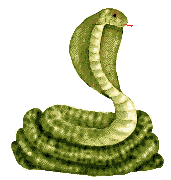 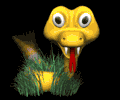 Reproduction
Most male snakes rely on the scent of female snakes of their own species.
Before mating, a male and female snake may glide alongside by side, with the male stroking the female with his chin and flicking his tongue over her body. 
Fertilization is internal.
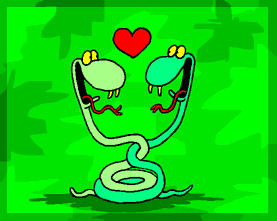 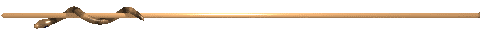 Reproduction
Males tend to mature at a younger age than females. 
In some areas snakes can be sexually mature at nine months while a more normal age is around 2 to 3 years
Reproduction
The sexual organs of the male consist of two penises - called hemipenes. The hemipene is covered with flexible spines. Once the male succeeds in penetrating the cloaca of the female with one of his hemipenes it will inflate and the flexible spines will prevent it from being easily dislodged. 
The coupling usually last for an hour or two but sometimes it is as little as a few minutes to as long as a two days
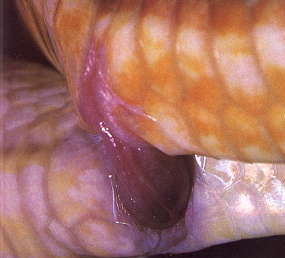 What came first? The snake or the egg?
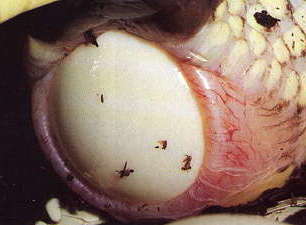 Most snakes 70% are oviparous
     - female lays eggs that hatch outside her body.
     - To break out a hatchling uses a special tooth “egg tooth”  which is lost soon after.
Other snakes are ovoviviparous 
     - the female carries the eggs in her body throughout development 
the young are born live. 
     - All newborns must feed for themselves, relying on their many specialized  adaptations for survival on land.
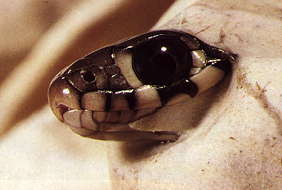 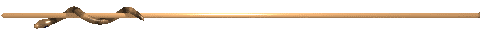 What came first? The snake or the egg?
The other 30% of snakes give live birth. They are ovovivaparous. Which means they hatch their eggs within their bodies. Nearly all snakes living in cold climates use this method.
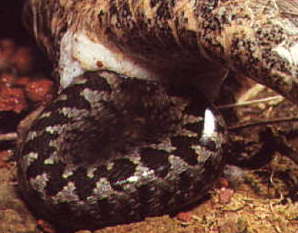